111年安全食農學程申請流程
1.下載並填寫申請表
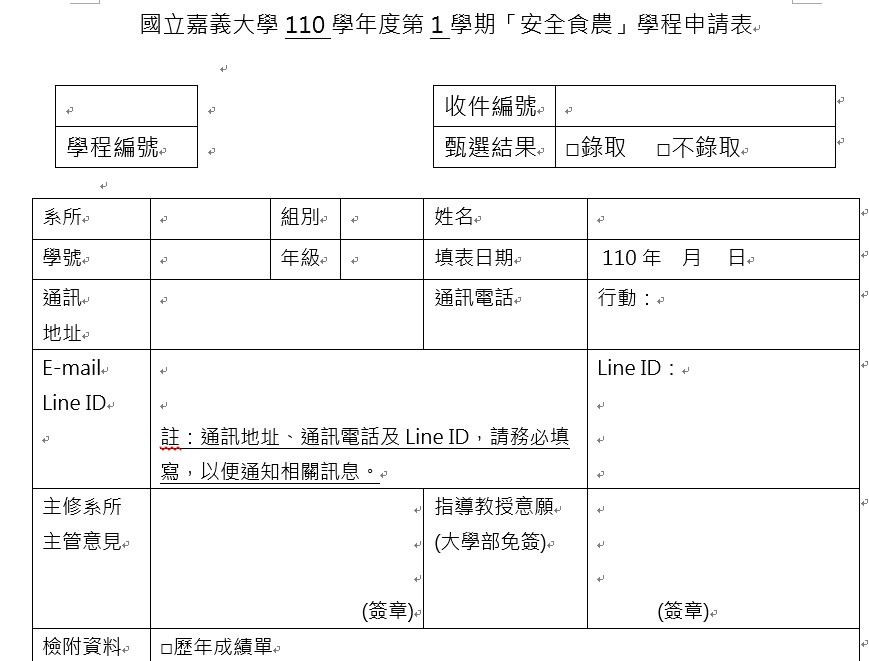 主修系所主管意見：
這一欄不用蓋
2
2.成績單截圖
登入教務行政系統
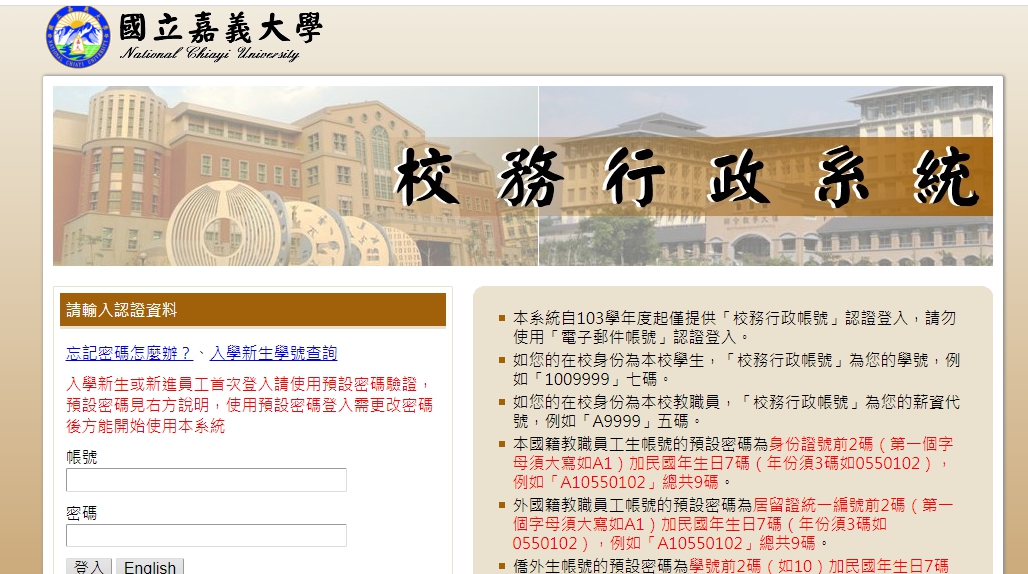 3
點選成績查詢
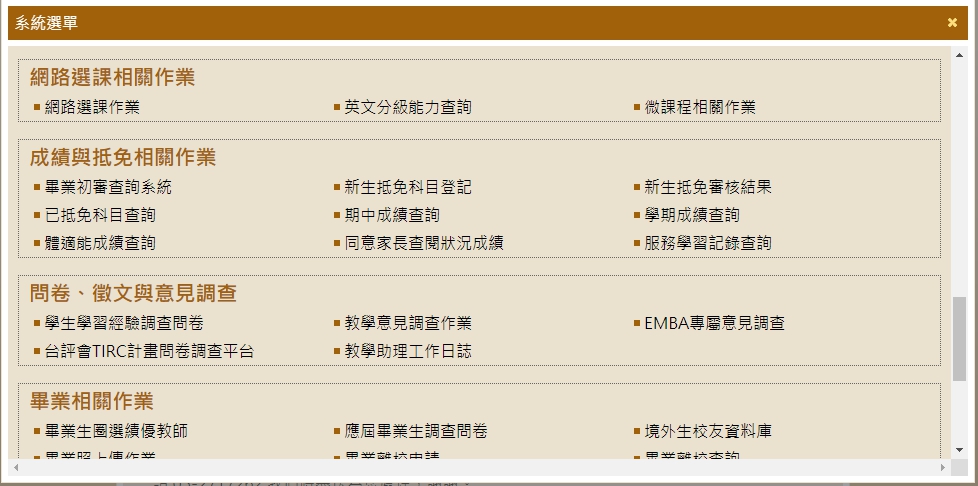 4
截圖有以下必修課的成績證明
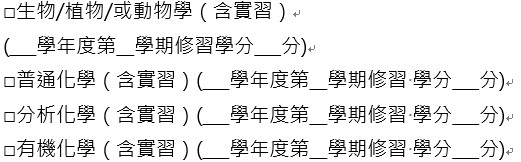 5
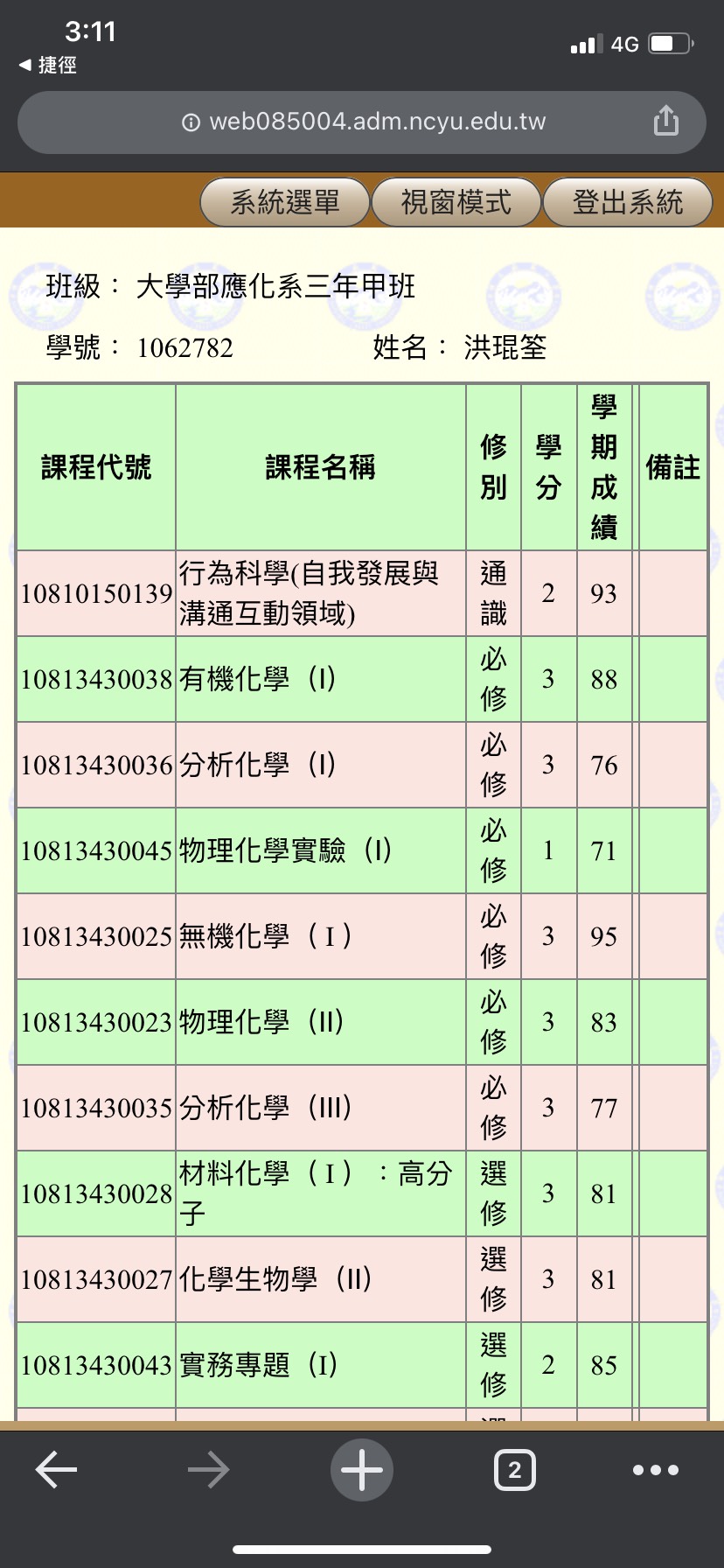 截圖範例
注意事項:
記得把要審查的科目標起來
6
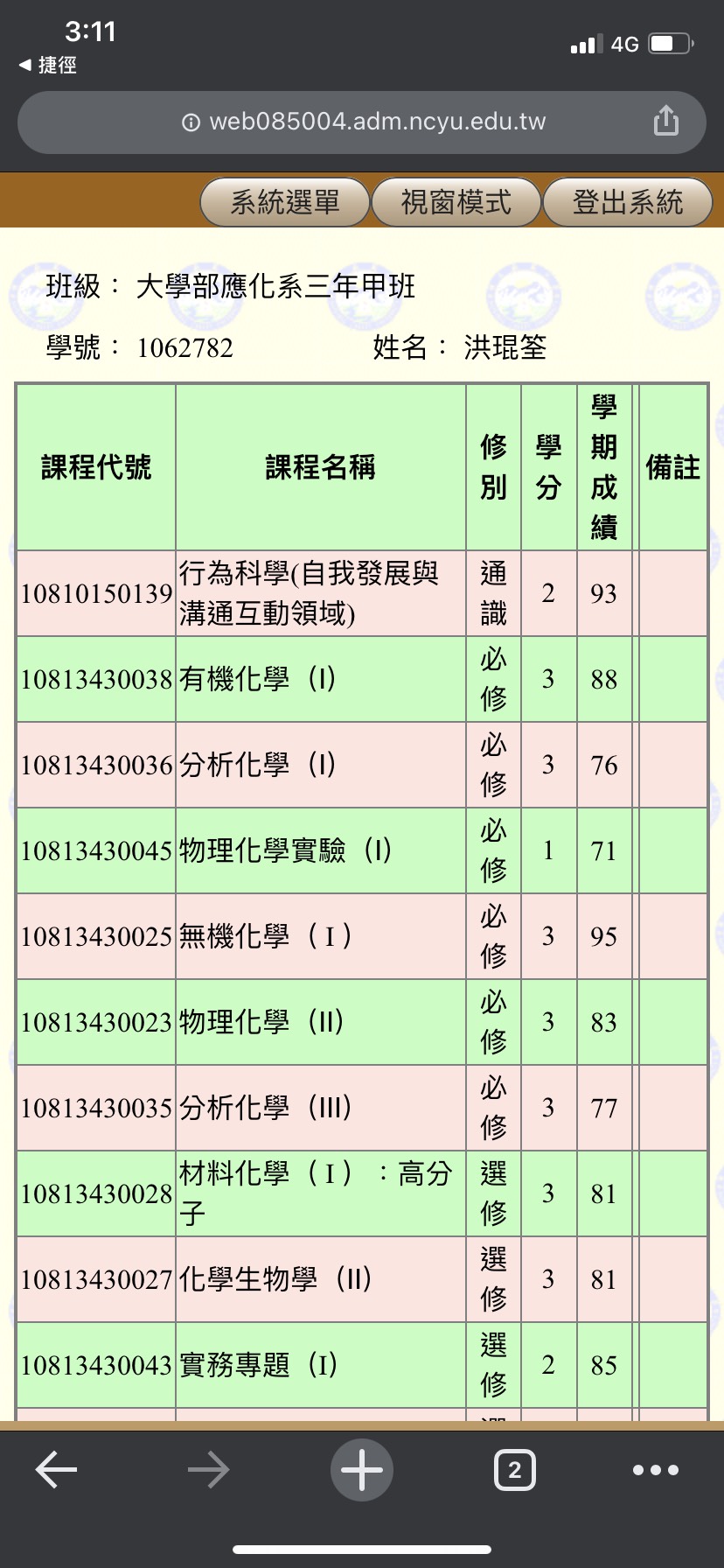 3.Email繳交報名申請表
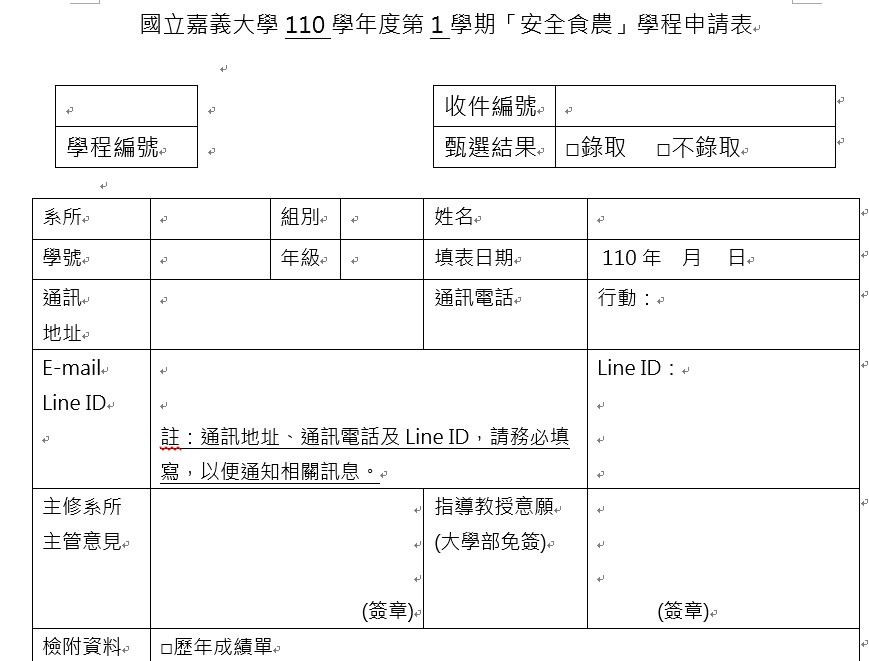 注意事項:
記得要附上成績單截圖
7
注意事項:
1.報名截止日期：2022/06/17
2.報名表等資料請寄至以下電子信箱
E-mail: ncyu.agri.food@gmail.com
聯絡電話：05-2717404劉小姐
8
恭喜你
完成了
安全食農學程
報名！！！
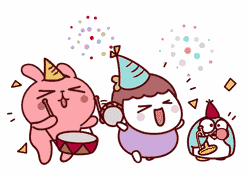 9